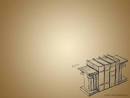 Тільки сміхом можна беззлобно знищити зло…                 О.Довженко
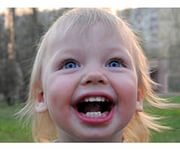 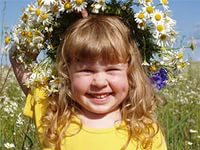 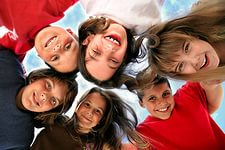 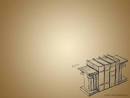 ПОМІРКУЙМО РАЗОМ
Чому і над чим сміється людина?
Який буває сміх?
Сміятися доречно з когось чи з чогось?
Чи можна сміхом образити людину?
Коли сміх необхідний?
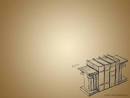 ЛЕОНІД ГЛІБОВ
Глібов – творець
                                               правдивих перлин
                                                    української 
                                                     літератури
                                                                  Іван Франко
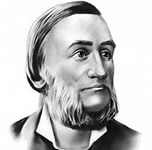 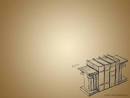 ПРИГАДАЙМО
Які байки Леоніда Глібова вивчали на уроках української літератури?
Які байки ви прочитали самостійно?
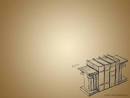 ТЕМА УРОКУ
Леонід Глібов. Викривальна й повчальна спрямованість байки «Жаба і Віл»
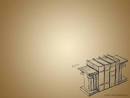 МЕТА УРОКУ
Поглибити знання учнів про творчу спадщину Леоніда Глібова
Проаналізувати байку «Жаба і Віл»
Систематизувати знання з теорії літератури (байка, алегорія, гумор, сатира)
Розвивати культуру зв´язного мовлення, навички виразного читання, вміння співставляти описане в байці з сучасним життям
Виховувати повагу до людей, негативне ставлення до пихи та зухвальства
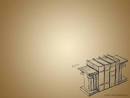 ТЕОРІЯ ЛІТЕРАТУРИ
Гумор – відображення смішного в характерах людей або в їхньому житті
Сатира – нищівне висміювання вад окремої людини або всього суспільства
Байка – невеликий алегоричний, здебільшого віршований твір повчального змісту
Алегорія – зображення рис характеру людини за допомогою образів тварин, рослин, явищ природи тощо
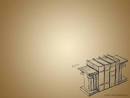 ОСОБЛИВОСТІ БАЙКИ
Розповідь про подію
Невелика кількість дійових осіб
Алегорична спрямованість
Повчальна значимість (мораль)
Складається з двох частин : оповіді й моралі
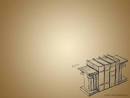 Проблемне запитання
Які з наведених рис людського характеру ви вважаєте негативними?
Щедрість, жадібність, щирість, заздрість, пихатість, відкритість, хвалькуватість
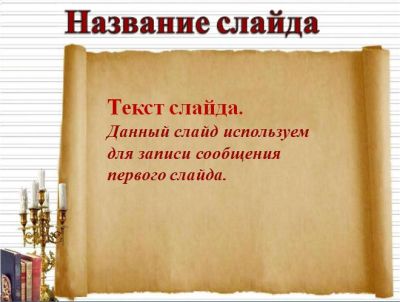 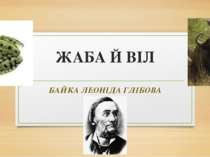 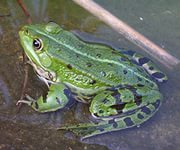 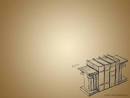 Жаба – безхвоста земноводна істота
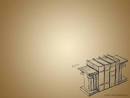 Віл – велика рогата худоба, яка використовується людиною як робоча сила
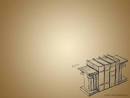 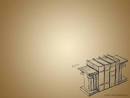 ЗАСОБИ ВИРАЗНОГО ЧИТАННЯ
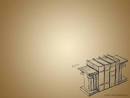 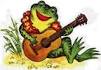 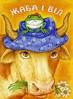 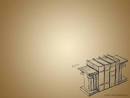 ПОМІРКУЙТЕ
Чому Жаба хотіла роздутися до розмірів Вола?
До яких наслідків призвела нерозумна поведінка Жаби?
Яку ваду людей висміює автор в образі Жаби?
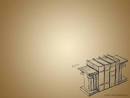 ТЕМА БАЙКИ
Зображення Жаби, яка намагалася позмагатися з Волом стосовно розміру, а в результаті  «… з натуги луснула – та й одубіла»
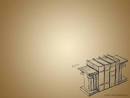 ІДЕЯ БАЙКИ
Засудження на прикладі Жаби негативних людських вад: жадібності, заздрості, пихатості, хвалькуватості
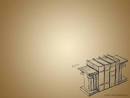 ОСНОВНА ДУМКА БАЙКИ(МОРАЛЬ)
«… найлучче жити,
Як милосердний Бог дає»
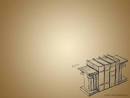 ПОМІРКУЙМО РАЗОМ
- Що трапляється з людьми, які заздрять іншим?
Що мав на увазі автор, зазначаючи: «Такі і в світі жаби є…»?
Чого повчає байка «Жаба і Віл» кожного з нас?
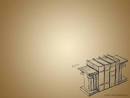 ДОМАШНЄ ЗАВДАННЯ
Виразно читати й аналізувати байку
               Завдання творчого рівня
Намалювати ілюстрацію до байки
Записати невеличкий твір-міркування 
«Не треба бути Жабою»
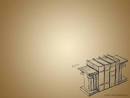 МУЛЬТФІЛЬМ
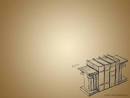 МУДРІ ПОРАДИ НАЩАДКАМ
«Я додам вам раду щиру: і при щасті майте міру»
«Як не мудруй, а правди ніде діти»
«Чого не тямиш – не берись»
«Дурне безладдя лихо діє»
                                        Леонід Глібов
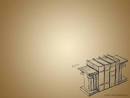 ВИДАННЯ ТВОРІВ ЛЕОНІДА ГЛІБОВА
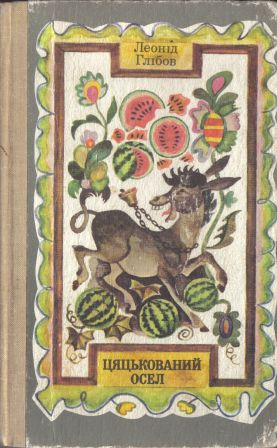 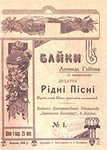 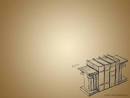 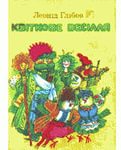 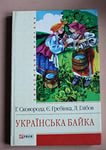 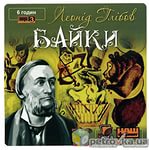 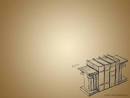 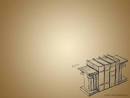 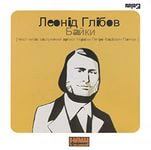 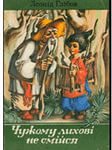 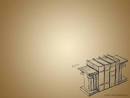 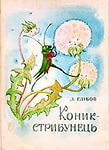 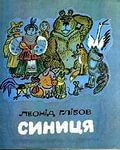 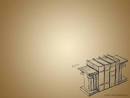 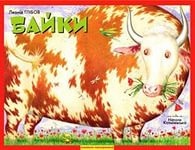 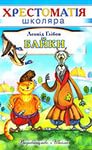 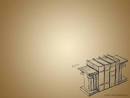 Нащадки пам´ятають
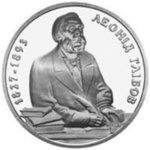 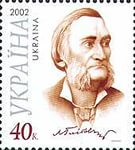 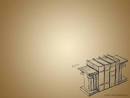 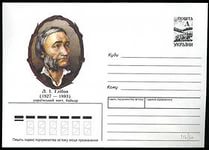 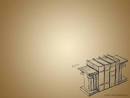 ЮВІЛЕЙНА МОНЕТА
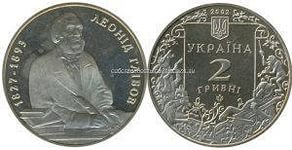 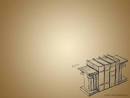 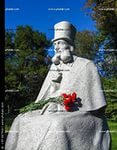 ПАМ´ЯТНИКЛЕОНІДУГЛІБОВУ
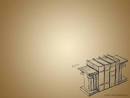 СЛОВО ДО НАЩАДКІВ
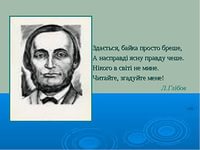 Здається, байка просто 
                       бреше,
А насправді ясну правду 
                       чеше,
Нікого в світі не мине,
Читайте, згадуйте  
                          мене!
                              Л.Глібов